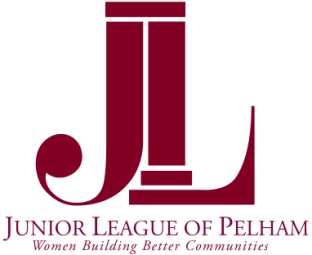 2013 Community Roundtable
Presented by 
The Junior League of Pelham
Connections: Using Social Media to Promote Your Nonprofit’s Mission
Thursday, November 7, 2013
Agenda
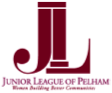 2
Junior League of Pelham Overview
The Junior League of Pelham is an organization of women committed to 
the improvement of Pelham and its surrounding communities
Mission
Promote volunteerism
Develop the potential of women
Improve the community

Focus Areas
Education
Pelham Library Partners promotes early literacy through a twice-weekly children’s story time at the Pelham Public Library
Teen Improvisation Nights invites teens to attend improvisation classes and perform for their peers; providing safe, fun, substance-free activities for teens on	 weekends
Healthy Families
Food Rescue Run with County Harvest  JLP members participate in food rescue from restaurants, grocery stores, and hotels to homeless shelters in Westchester County
Backpack Program provides weekend food provisions for children in need
Pelham Improvement
Martha Emmons Weihman Memorial Park
Beginning stages of a new campaign to support park improvement on  Wolf’s Lane
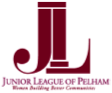 3
Connections: Using Social Media to Promote Your Nonprofit’s Mission
Social media is constantly evolving, yet has become a key component in staying actively connected to the community
Who is your target audience?

Where are they active?

Why are you seeking connections? 
Community building?
Awareness?
Fundraising?

What is the outcome you hope to achieve?

How will you:
Measure success?
Maintain relationships?
Control your message?
Interact with your audience?
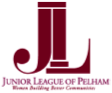 4
Burbio.com
5
USING SOCIAL MEDIA TO PROMOTE YOUR NONPROFIT’S MISSION
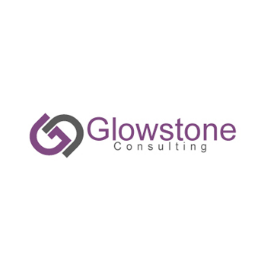 LOUISE KELLY
LOUISE@GLOWSTONECONSULTING.COM
LARA HEJTMANEK
LARA@GLOWSTONECONSULTING.COM
TAKEAWAYS
Be strategic
Be engaged
Be yourself!
7
YOU DON’T *HAVE* TO DO IT, BUT IF YOU DO CONSIDER:
Audience
Purpose
Value Exchange
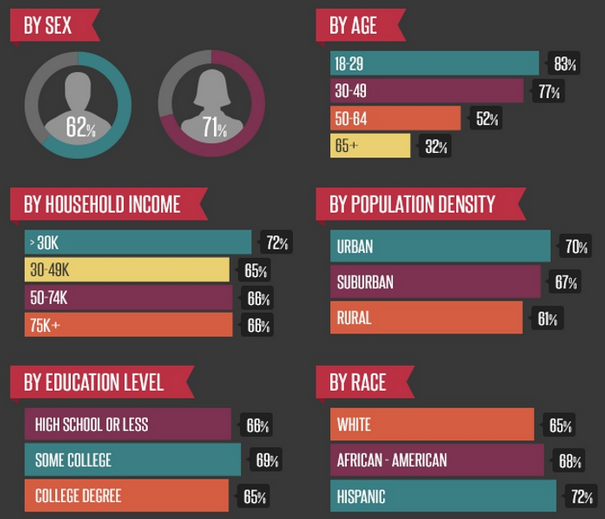 8
Pew Internet, The Demographics of Social Media Users — 2012
YOU DON’T *HAVE* TO DO IT, BUT IF YOU DO CONSIDER:
Audience
Purpose
Value Exchange
Know your goals

Soliciting individual gifts & donations (most common)
Community building
Reach new audiences
SEO / site traffic
Event focus
Education
Inspiring advocacy
…. combo of the above
9
YOU DON’T *HAVE* TO DO IT, BUT IF YOU DO CONSIDER:
Audience
Purpose
Value Exchange
What’s in it for me?
Key reasons that people give online:
Personal resonance 
They get something tangible 
Social influence
10
WHICH PLATFORMS?
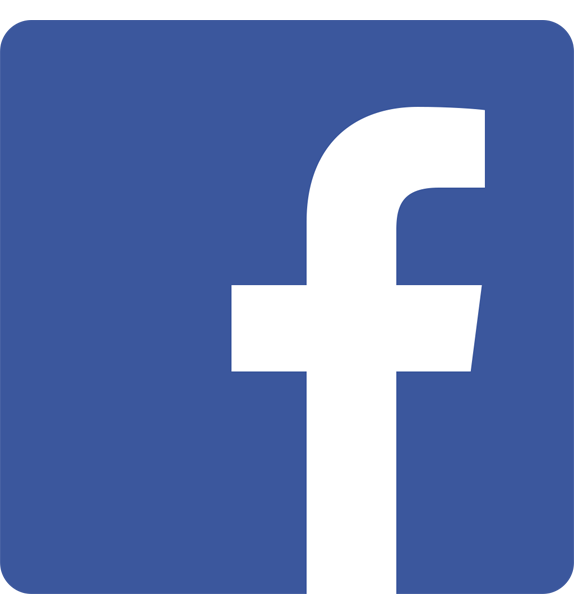 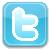 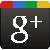 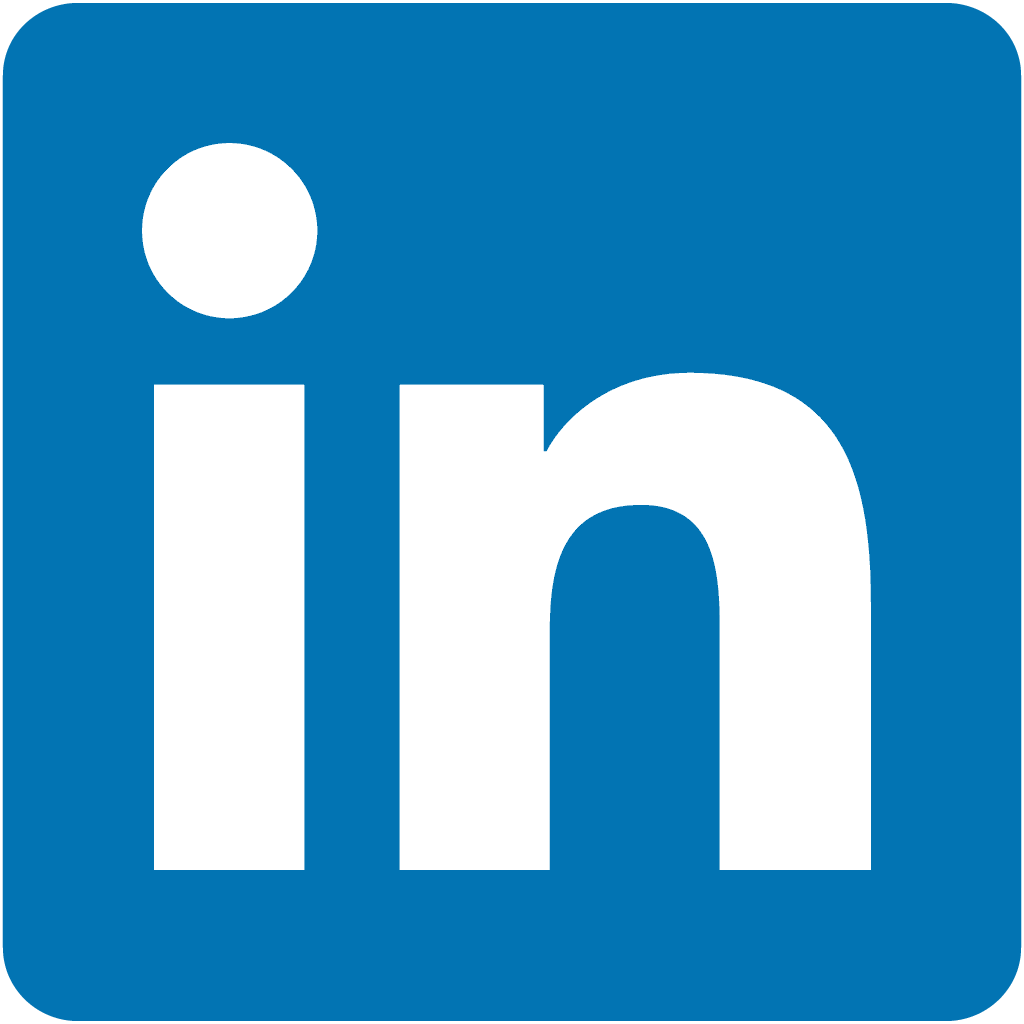 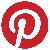 http://www.nonprofitquarterly.org/policysocial-context/22969-the-demographics-of-users-of-social-media-summarized.html
http://socialmediatoday.com/stephaniefrasco/1332761/google-plus-overview
11
HAVE A VOICE; BE AUTHENTIC
Reflect your brand personality

Tone should be casual, approachable

BE HONEST AND TRANSPARENT

Choose the right resource 
(probably not an intern)
12
WAYS TO ENTER THE CONVERSATION
LISTEN – ask questions, run polls
TALK – emote, educate, inspire
RESPOND! – people love it when you reply to them
SHARE – be a content curator
CREATE – make original, shareable content
13
HOW TO ENTER THE CONVERSATION
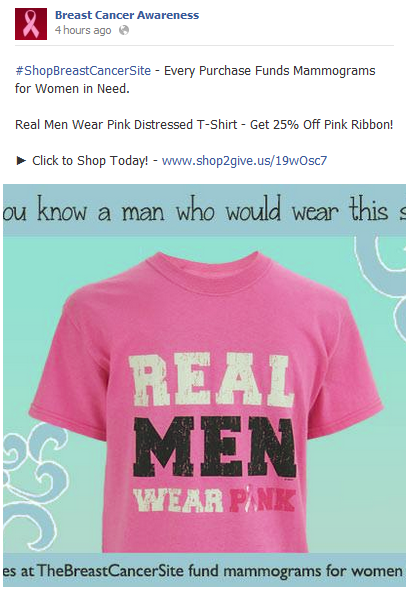 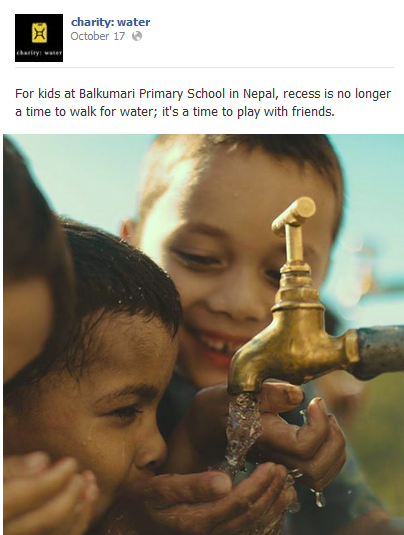 Strong calls to action
Stories & positive outcomes
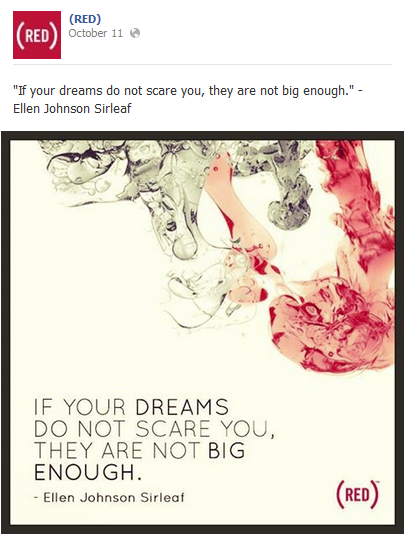 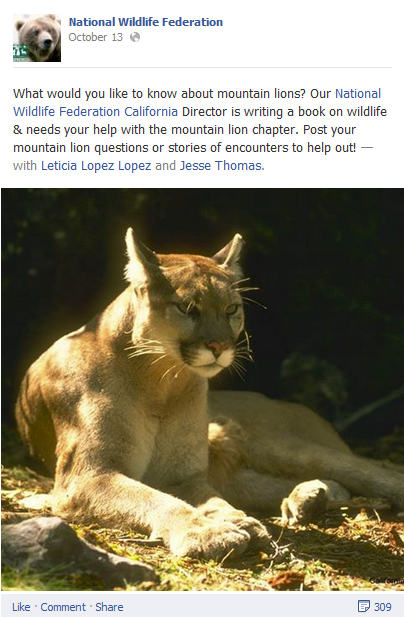 Inspiration
Soliciting input
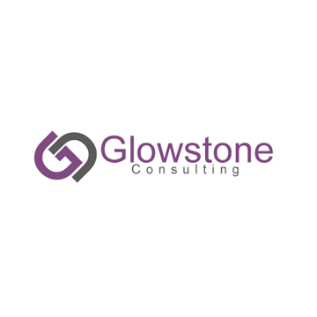 Digital marketing and technology consulting for nonprofits and other worthy causes.
To receive the full version of this presentation, email us:
Louise@GlowstoneConsulting.com
Lara@GlowstoneConsulting.com 

www.glowstoneconsulting.com
Pelham Reads!  FrankensteinSponsored by:The Town of Pelham Public LibraryFriends of the Town of Pelham Public LibraryThe Picture HousePelham Art Center
16
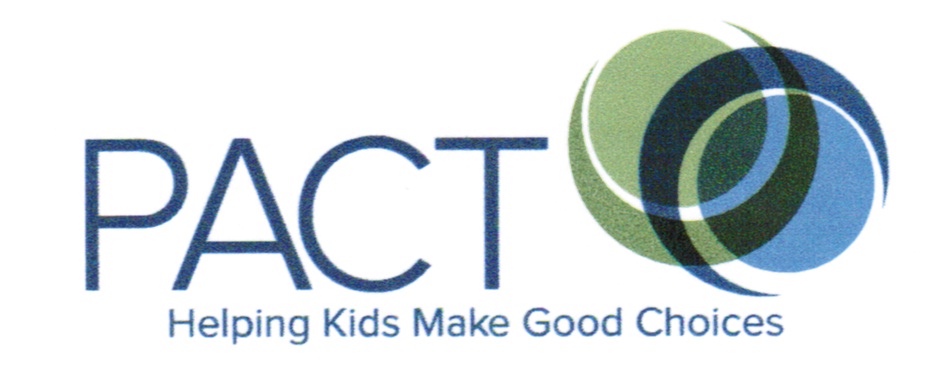 PACT Coalition
Christine Spana
Social Marketing Manager/
Project Coordinator
pelpactmgr@gmail.com
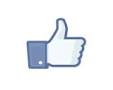 Like Us on Facebook                                                                                                                                               www.pelhampact.org
Mission
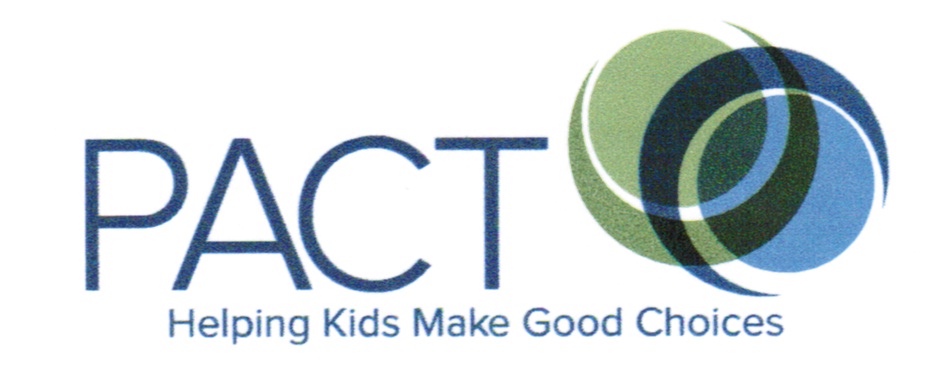 PACT is a community coalition encouraging youth to make healthy, safe and substance-free choices. 
Target Audience: 
Parents/Adult Community Members 
Campaigns: Family Time, Talk About It, Resources and Education  
Youth
Youth2Youth Events, Internships, Youth Summit, Speakers
Like Us on Facebook                                                                                                                                      www.pelhampact.org
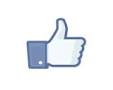 Social Media
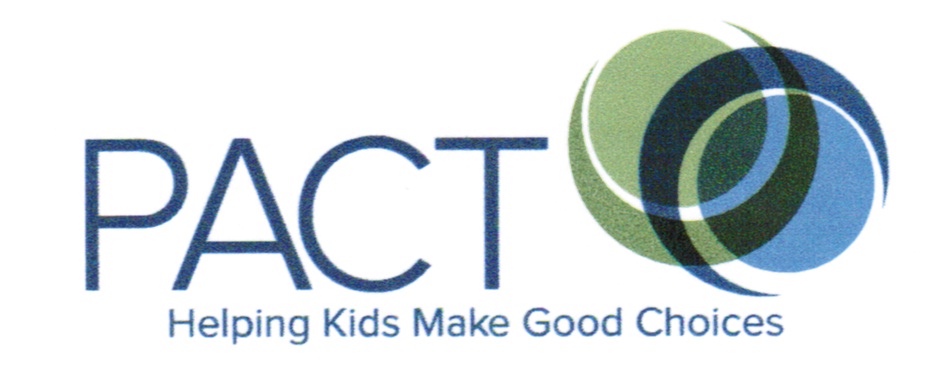 Facebook
Connect Pelham parents and community members, Talking tips about drugs and alcohol, Conversation starters, Updates on local events, Links to articles and resources 

Website
Information about Coalition, Calendar of events, News articles, Youth Connections, Parent Resources, Drug and Alcohol Facts
Twitter
Tweet events, links to eBlasts
iContact
Newsletters, eBlasts, email lists, surveys
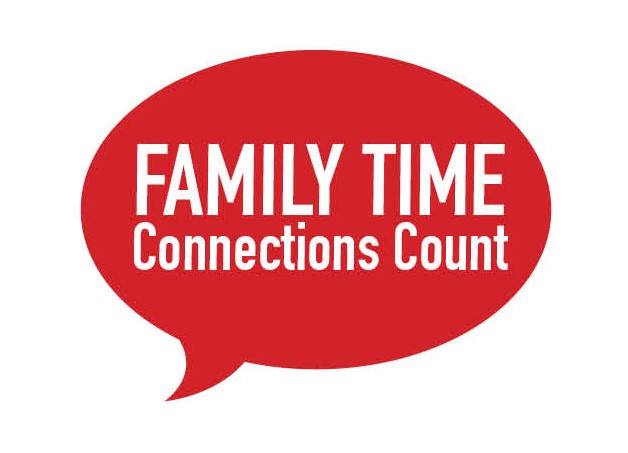 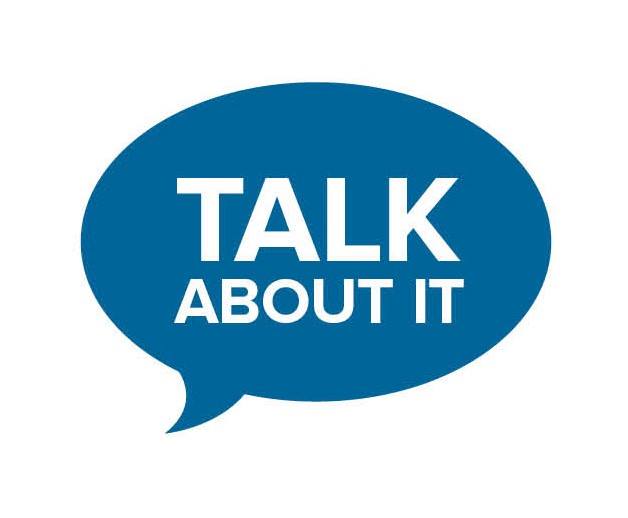 Like Us on Facebook                                                                                                                                      www.pelhampact.org
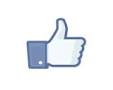 Strategies
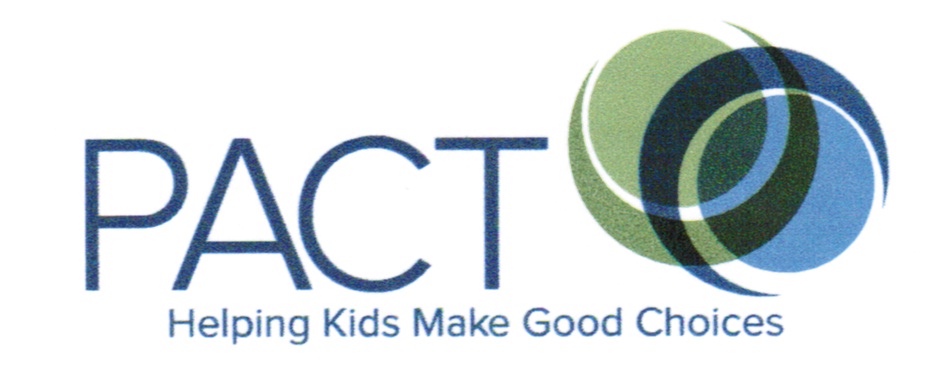 Ensure content is current and relevant
Schedule regular posts and updates
Link between platforms
Tie together digital and print marketing
Use eye-catching visuals, phrases
Invite friends
Engage with contests, surveys
Ask questions / provide answers
Have members like, comment, share
Keep conversations going
Review reach
Google analytics, Facebook insights, email reports
Like Us on Facebook                                                                                                                                      www.pelhampact.org
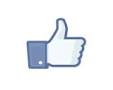 Youth Social Media
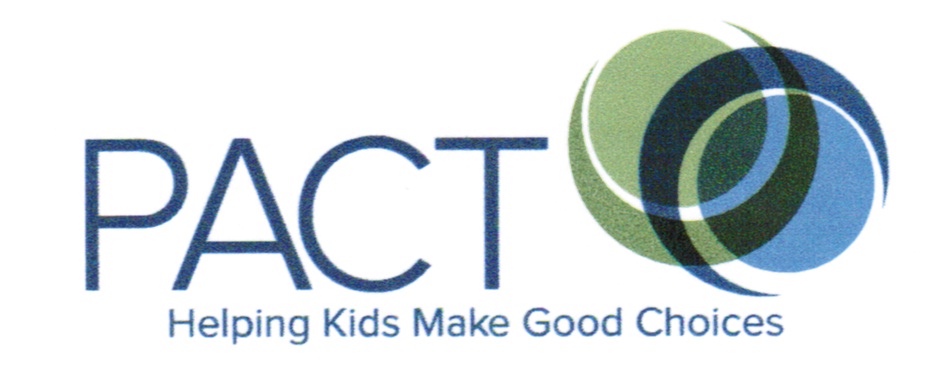 Summer interns surveyed peers, 98% said preferred method of communication was via facebook 
Developed FB profile and Twitter account to promote drug-free events to Pelham teens. 
Built website with calendar entries for upcoming events in Pelham, connected with local organizations and newly create youth group
Used humor, art, memes
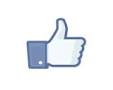 Like Us on Facebook                                                                                                                                                      www.pelhampact.org
Help Extend Our Reach
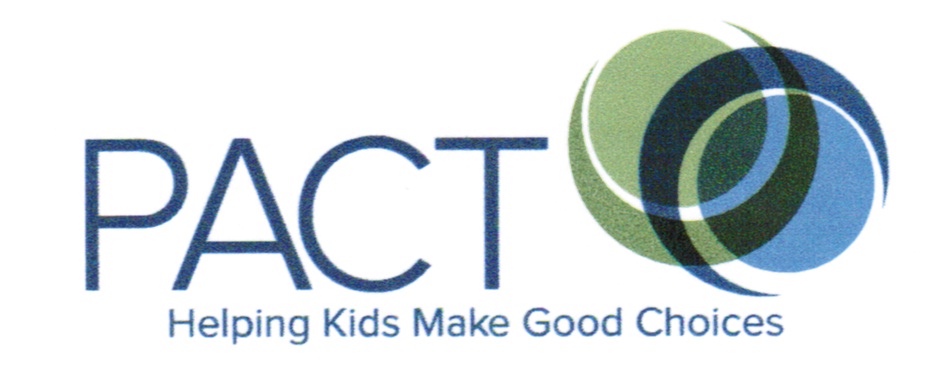 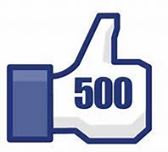 Step 1: Like PACT's Facebook page 
Step 2: Share with your friends               Like, Comment, Share PACT posts  
Step 3: Invite your friends to Like PACT's page
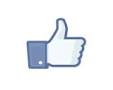 Like Us on Facebook                                                                                                                                    www.pelhampact.org
Junior League of Pelham:                       Grants Overview
The Junior League of Pelham (JLP) makes grants available to community programs and projects in Pelham and surrounding communities that address our focus areas:
  Healthy Families
  Education
  Pelham Improvement
Eligibility Criteria
Decision Process
Eligibility Criteria
The requesting agency must be a tax-exempt, not-for-profit service organization with its base of operations in the JLP service area.
Grant proceeds should ultimately be directed towards improving the lives and health of families, promoting education and/or enriching Pelham or neighboring communities.
Grant requests will be reviewed and approved by the JLP Grants Selection Committee.
Vetted applications will be presented to the JLP Board of Directors for approval.
A lesser grant amount may be offered by the JLP than the amount requested.
Each request will be considered on a one-time basis.  No application will be carried over from one JLP fiscal year to the next.
Grant applications must be postmarked or emailed by January 15, 2014.
All applicants will be notified of decisions by March 15, 2014.
Grant applications can be found on the JLP website;  www.jlpelham.org 
Questions can be directed to publicaffairs@jlpelham.org
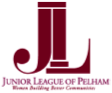 23